الموضوع: حساب النهايات جبرياً        الفكرة: إيجاد نهاية دالة كثيرة حدود و الدوال النسبية عند قيم محددة.
ما ذا تعني النهاية ؟
الاقتراب من قيمة
عند المالانهاية
عند قيمة محددة   c
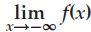 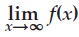 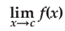 الموضوع: حساب النهايات جبرياً        الفكرة: إيجاد نهاية دالة كثيرة حدود و الدوال النسبية عند قيم محددة.
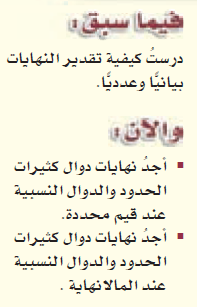 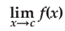 كثيرة حدود
كسرية
الموضوع: حساب النهايات جبرياً        الفكرة: إيجاد نهاية دالة كثيرة حدود و الدوال النسبية عند قيم محددة.
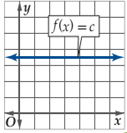 الدالة الثابتة
أوجدي f(5) إذا كان f(x)=3 ؟
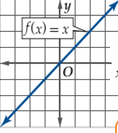 الدالة المحايدة
معلومة سابقة
أوجدي f(1) ؟
الموضوع: حساب النهايات جبرياً        الفكرة: إيجاد نهاية دالة كثيرة حدود و الدوال النسبية عند قيم محددة.
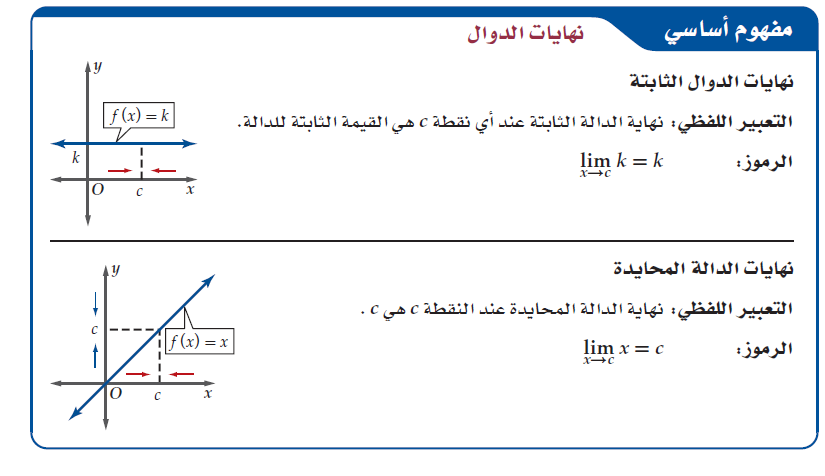 مثال :
=3
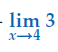 مثال :
=3
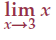 الموضوع: حساب النهايات جبرياً        الفكرة: إيجاد نهاية دالة كثيرة حدود و الدوال النسبية عند قيم محددة.
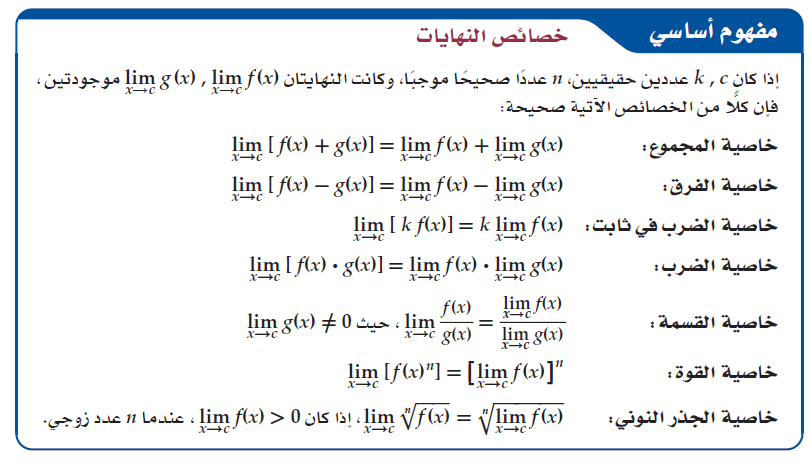 الموضوع: حساب النهايات جبرياً        الفكرة: إيجاد نهاية دالة كثيرة حدود و الدوال النسبية عند قيم محددة.
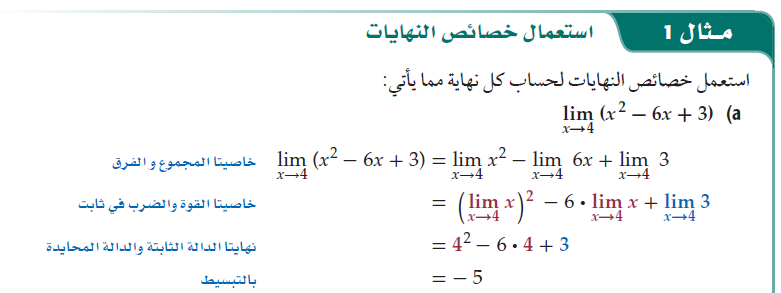 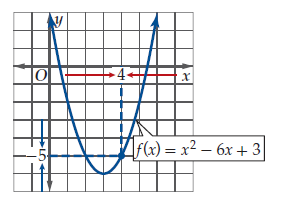 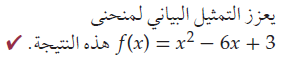 الموضوع: حساب النهايات جبرياً        الفكرة: إيجاد نهاية دالة كثيرة حدود و الدوال النسبية عند قيم محددة.
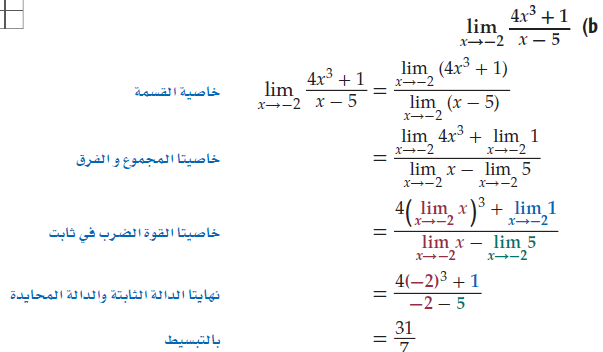 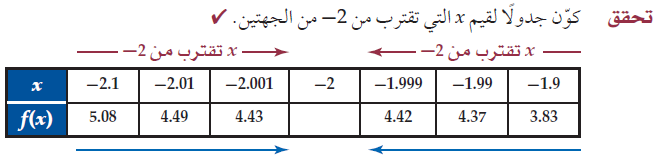 الموضوع: حساب النهايات جبرياً        الفكرة: إيجاد نهاية دالة كثيرة حدود و الدوال النسبية عند قيم محددة.
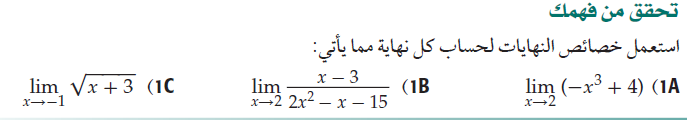 بعد مراجعة فقرة c من مثال 1 حلي:
مستخدمة الجدول التالي
الموضوع: حساب النهايات جبرياً        الفكرة: إيجاد نهاية دالة كثيرة حدود و الدوال النسبية عند قيم محددة.
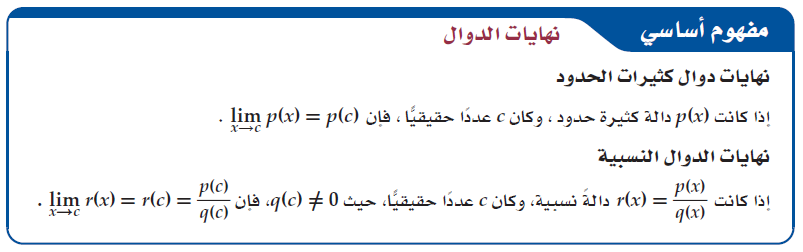 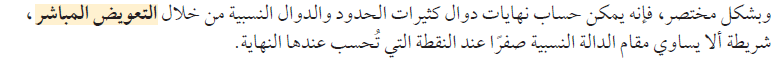 الموضوع: حساب النهايات جبرياً        الفكرة: إيجاد نهاية دالة كثيرة حدود و الدوال النسبية عند قيم محددة.
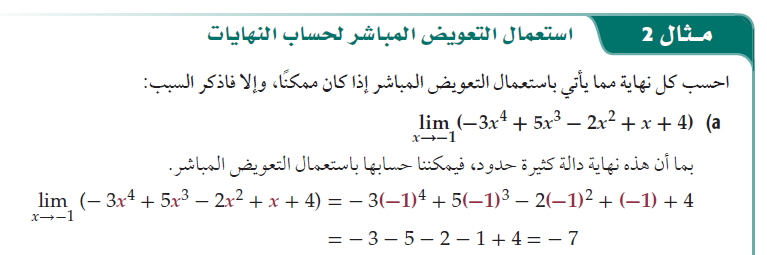 الموضوع: حساب النهايات جبرياً        الفكرة: إيجاد نهاية دالة كثيرة حدود و الدوال النسبية عند قيم محددة.
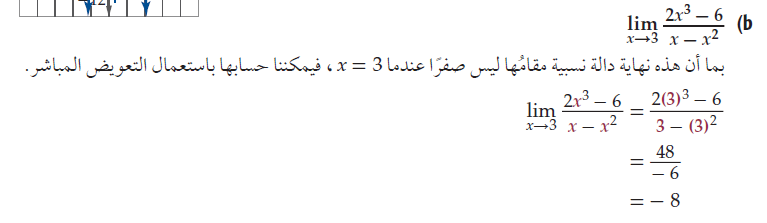 الموضوع: حساب النهايات جبرياً        الفكرة: إيجاد نهاية دالة كثيرة حدود و الدوال النسبية عند قيم محددة.
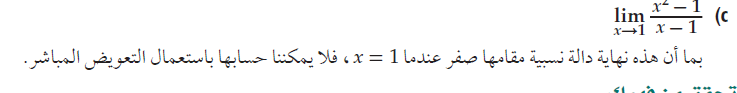 الموضوع: حساب النهايات جبرياً        الفكرة: إيجاد نهاية دالة كثيرة حدود و الدوال النسبية عند قيم محددة.
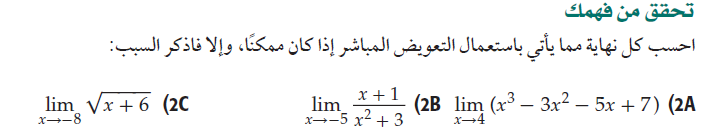